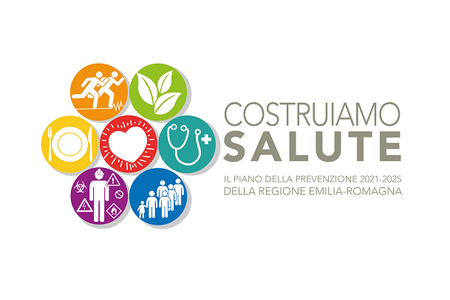 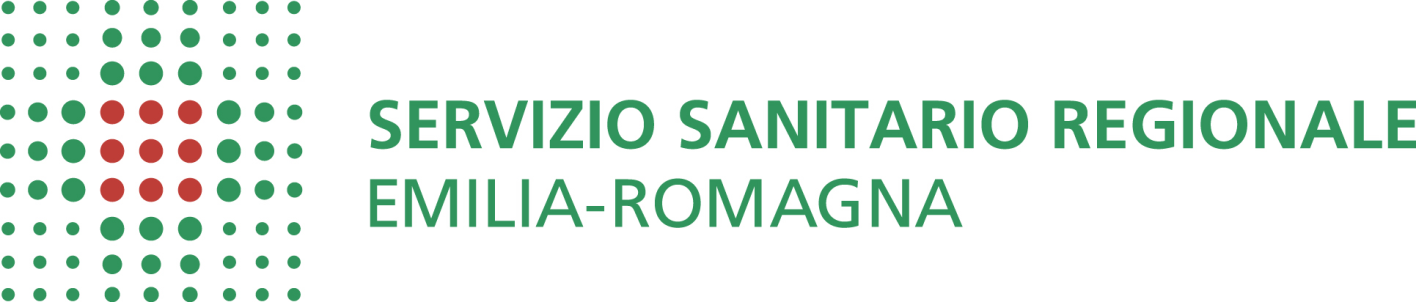 Dipartimenti Sanità Pubblica
SERVIZI PREVENZIONE SICUREZZA AMBIENTI DI LAVORO
DALLA SCUOLA UN LAVORO SICURO ”FORMAZIONE SPECIFICA  Salute e Sicurezza nei Luoghi di Lavoro”8 ore
Rev. 2022
DALLA SCUOLA UN LAVORO SICURO
D.Lgs. 81/08
LABORATORIO CHIMICA
IL LABORATORIO DI CHIMICA
I PRINCIPALI RISCHI
Rischi di lesioni dovute a:
 attrezzature in vetro che in caso di rottura possono causare ferite
 apparecchiature di riscaldamento che possono causare ustioni
 l’uso sbagliato di apparecchiature sotto pressione
 l’impianto elettrico in cattive condizioni (elettrocuzione)
 la manipolazione di sostanze chimiche, che possono anche causare irritazioni e intossicazioni per contatto con la pelle e/o inalazione.
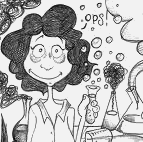 IL LABORATORIO DI CHIMICA
LE MISURE DI PREVENZIONE
Il laboratorio è un vero e proprio ambiente di lavoro nel quale è sempre possibile infortunarsi o intossicarsi; seguite sempre le indicazioni e le istruzioni operative che vi vengono impartite

Non inventatevi “Piccoli Chimici”  e fate molta attenzione ad ogni operazione che dovere svolgere; NE VA DELLA VOSTRA SALUTE E DI QUELLA DEI VOSTRI COMPAGNI!
NELLE PAGINE CHE SEGUONO TROVERETE LE PRINCIPALI NORME DA APPLICARE PER RIDURRE I RISCHI PRESENTI NEI LABORATORI
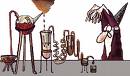 ALCUNI SUGGERIMENTI PER LAVORARE IN SICUREZZA IN LABORATORIO
Sono proibiti scherzi, burle, ecc.
E’ vietato bere, mangiare, fumare
Non portare niente alla bocca
E’ vietato pipettare con la bocca
usare sempre la propipetta
I capelli lunghi devono essere racchiusi
in cuffie o almeno legati dietro la nuca
I camici devono essere ben allacciati
Non portare in tasca forbici
o altri oggetti taglienti
E’ sconsigliato l’uso di lenti a contatto
Utilizzare sempre i Dispositivi di
Protezione Individuale quando previsti
Sono proibiti esperimenti non autorizzati
ALCUNI SUGGERIMENTI PER LAVORARE IN SICUREZZA IN LABORATORIO
Leggere sempre ed attentamente
le etichette sui contenitori
Non abbandonare materiale
non identificabile nelle aree di lavoro
etichettare sempre i contenitori 
 Mantenere sempre perfettamente chiusi 
i contenitori con i prodotti chimici 
Mantenere ordine e pulizia sul banco di lavoro
Rimuovere prontamente dal banco
 la vetreria non utilizzata
Non appoggiare recipienti o bottiglie
o apparecchi vicino al bordo del banco 
Bonificare ed asciugare subito le superfici
su cui siano cadute sostanze chimiche
ALCUNI SUGGERIMENTI PER LAVORARE IN SICUREZZA IN LABORATORIO
Non toccare le maniglie delle porte con i guanti
sporchi di prodotti chimici
E’ vietato indossare i guanti fuori del laboratorio
Raccogliere, separare ed eliminare in modo corretto
 i rifiuti chimici, solidi e liquidi, prodotti nel laboratorio 
Non introdurre in laboratorio sostanze ed oggetti
 estranei all’attività (es. cappotti, zaini, ecc.)
I cassetti e gli armadietti dei banchi vanno tenuti chiusi
Non ostruire l’accesso alle attrezzature antincendio 
o di soccorso e alle uscite di emergenza
Se vi capita qualsiasi tipo di incidente,
riferite subito al preposto
ETICHETTATURA
VECCHIA ETICHETTATURA
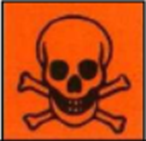 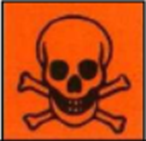 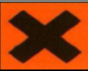 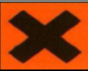 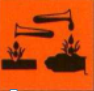 ETICHETTATURA
VECCHIA ETICHETTATURA
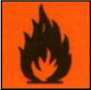 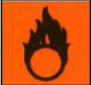 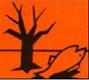 ETICHETTATURA
NUOVA ETICHETTATURA
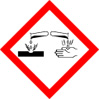 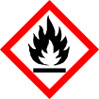 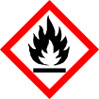 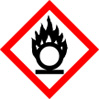 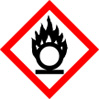 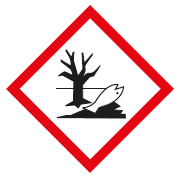 AGENTI CANCEROGENI
diverse sostanze e prodotti di uso comune possono provocare il cancro:
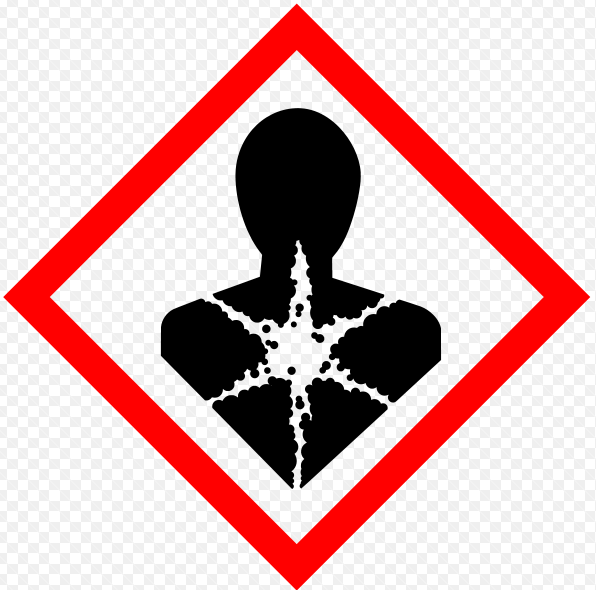 FORMALDEIDE
BENZINA VERDE
Motori Diesel
Gas di scarico
Motori a benzina a due e quattro tempi
Polveri di alcuni tipi di legno